“Семенца на доброто“
Открит урок в група „Пчелички“

Образователно направление – Околен свят
Ядро – общуване с околните и самоутвърждаване
Цел: Стимулиране добро поведение на децата
Задачи: 1.Да възпитаваме децата на доброта и уважение към другите.
2.Да се затвърдят знанията за учтиеите думи и изпозлването им в реална ситуация.
3.Развиване на способностите на децата да се учат да различават добри и лоши постъпки.
4.Мотивиране на децата да вършат добри дела в полза на другите.
Междупредметни връзки: БЕЛ, музика, БАК, ИИ
Предварителна подготовка: изработване на презентации, 
картон и ножици, разучаване на танц.
Добра или лоша постъпка
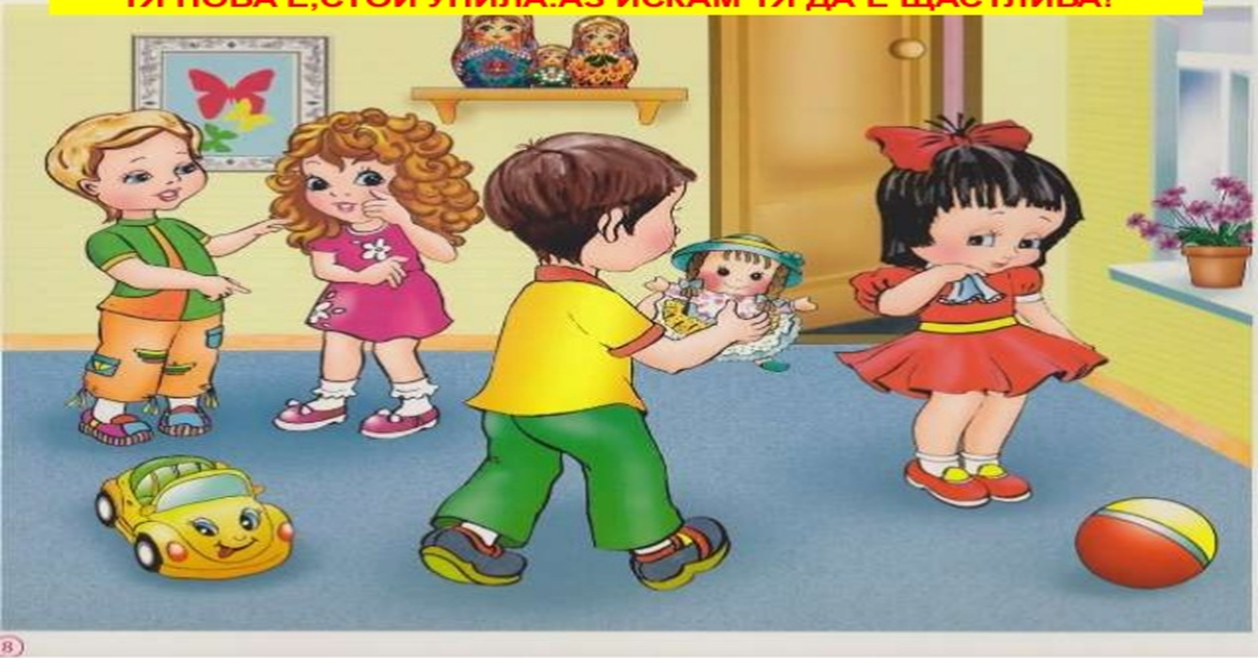 Кой ще каже какво вижда на картината?
Какво прави момчето с жълтата блуза?
Каква постъпка е това?
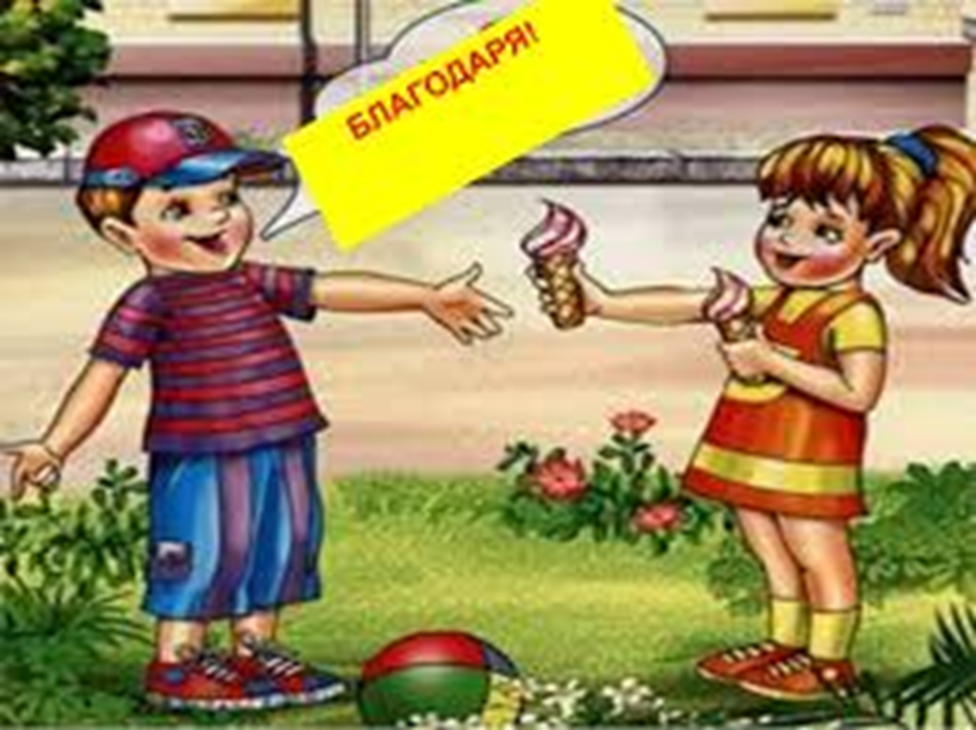 А тук какво виждаме?
Каква постъпка е това?
Кой постъпва така?
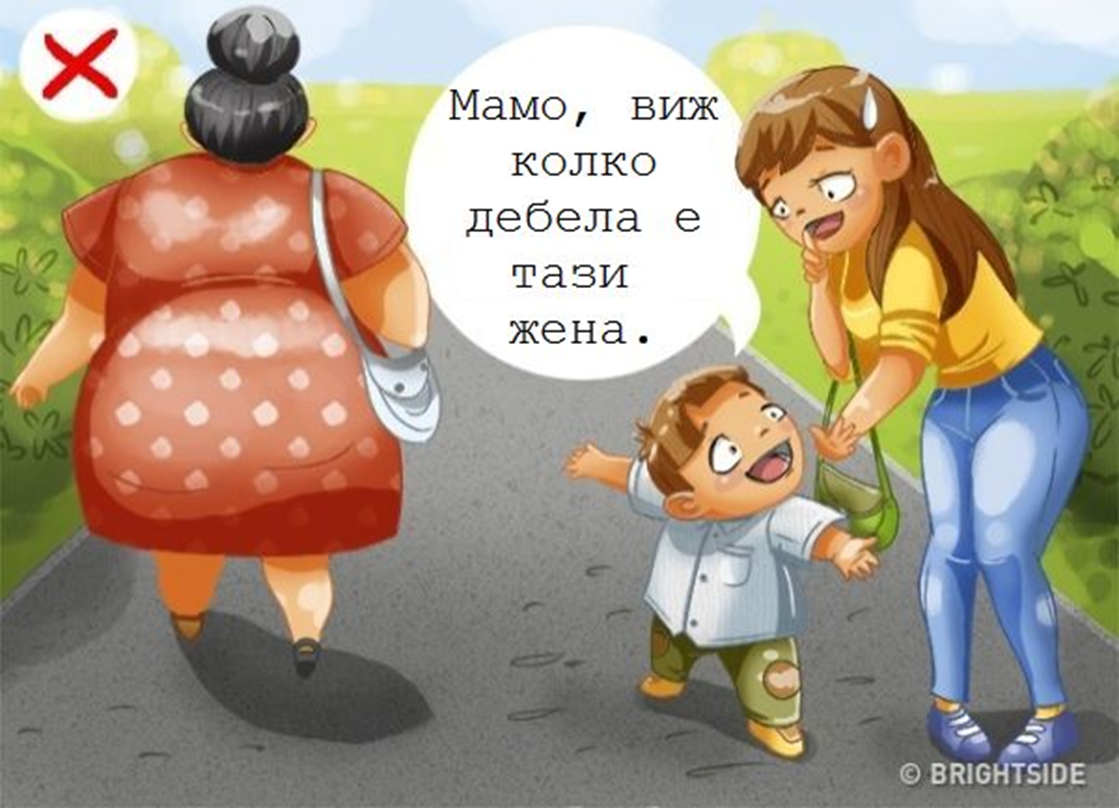 Какво казва малкото дете за жената?
Правилно ли е постъпило детето?
Добрите деца не обиждат, нали?
Каква е постъпката според вас?
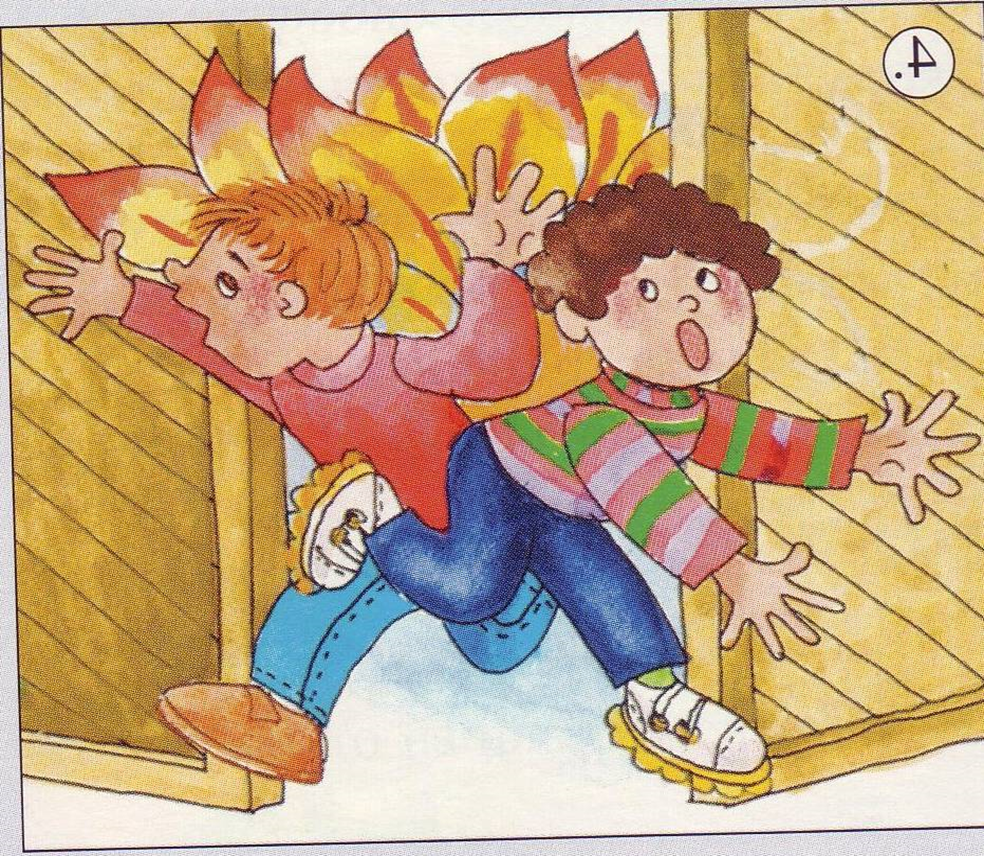 Какво се е случило на картинката.
Трябва ли децата да играят с кибрит или запалка, с огън?
Правилно ли са постъпили?
Вие знаете, че не бива да се играе с опасни предмети.
Правилно или грешно?
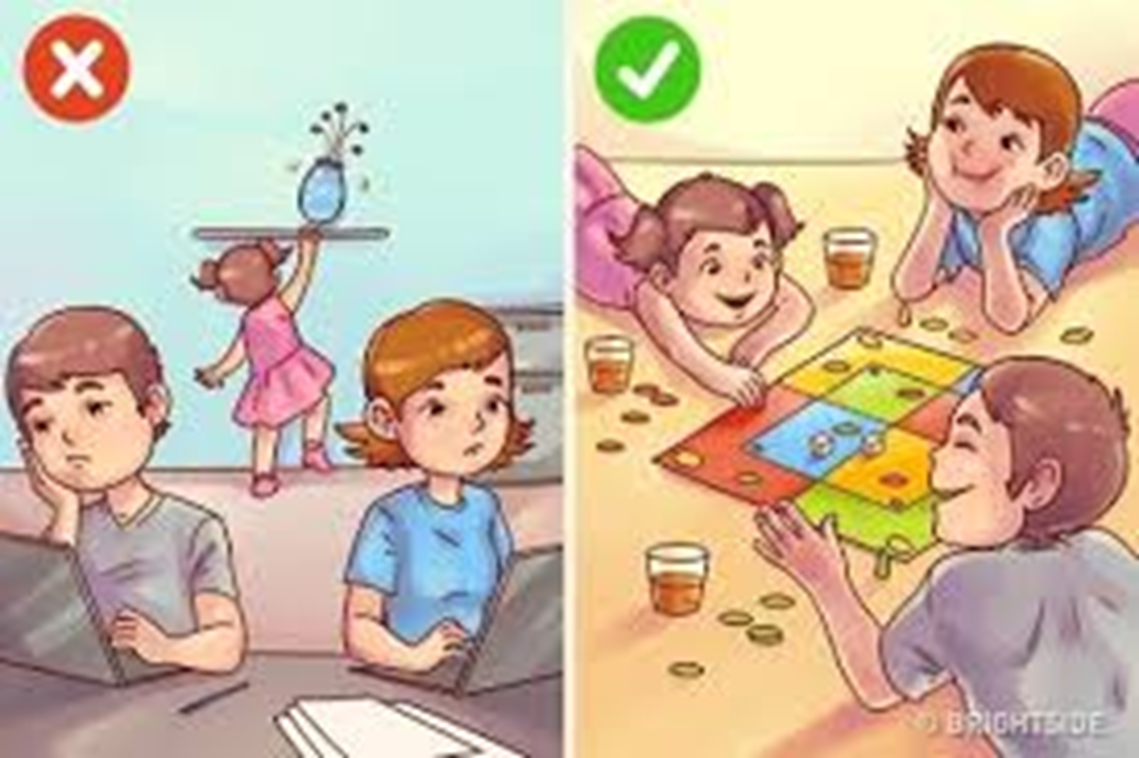 На коя от картинките децата постъпват правилно?
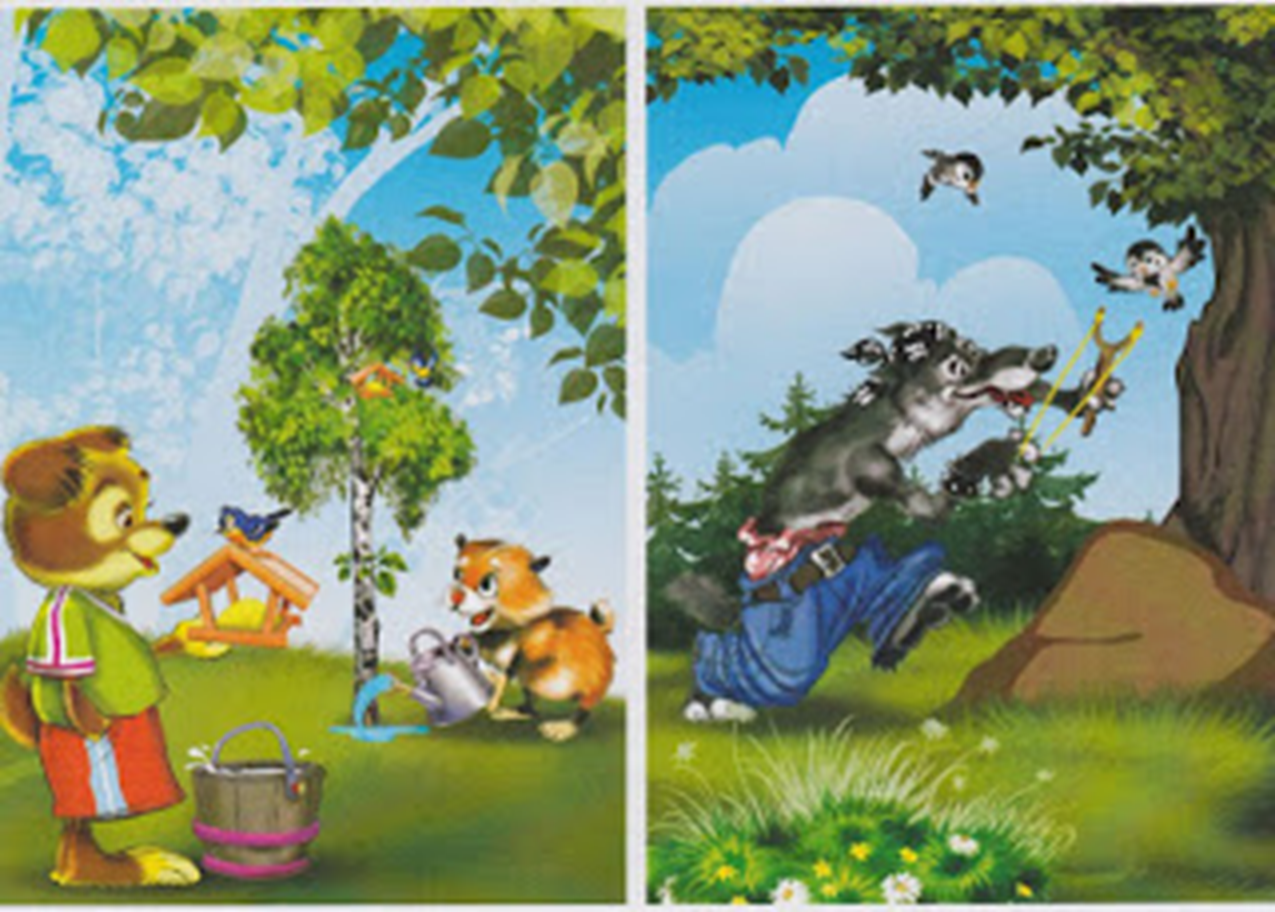 На коя картинка животните постъпват правилно?
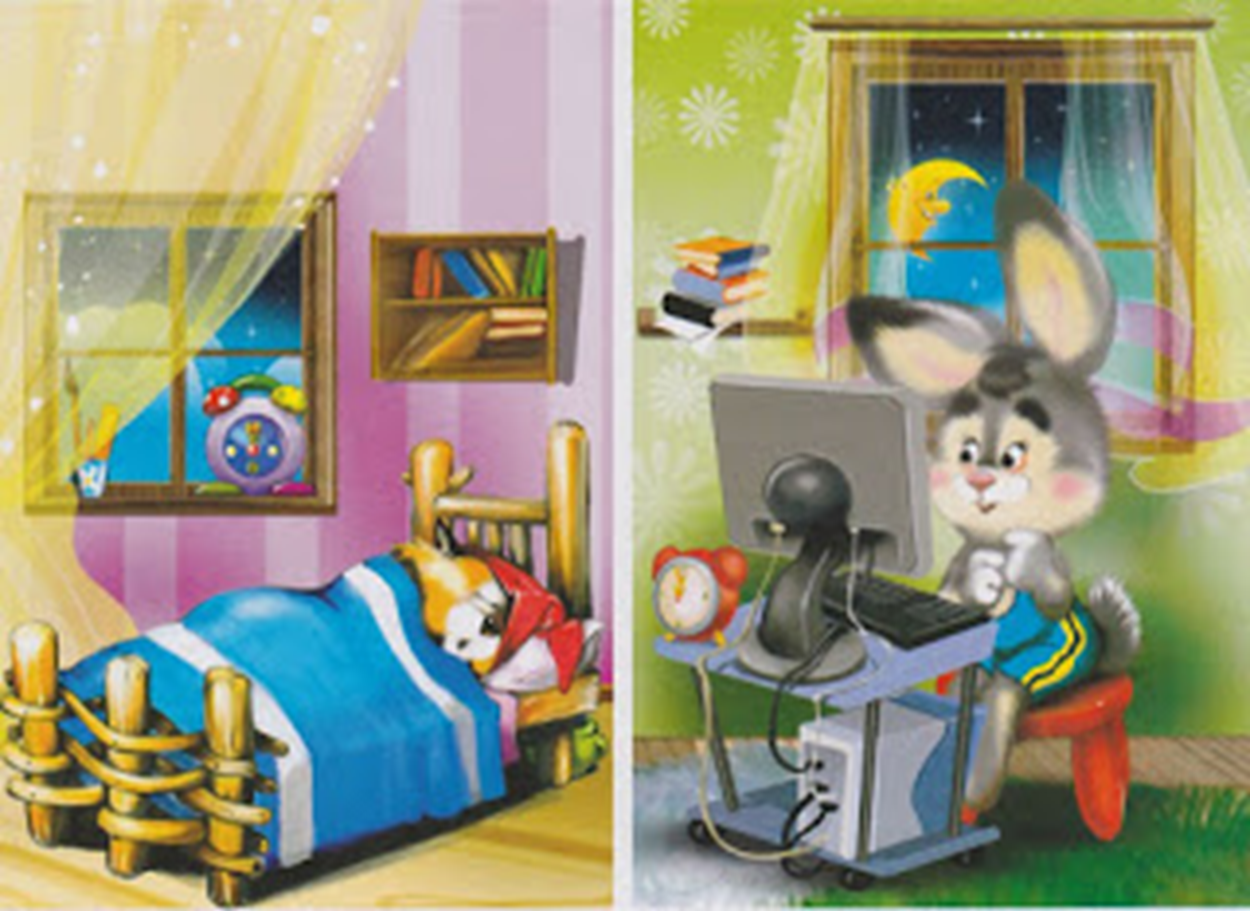 Кое е правилно и кое грешно?
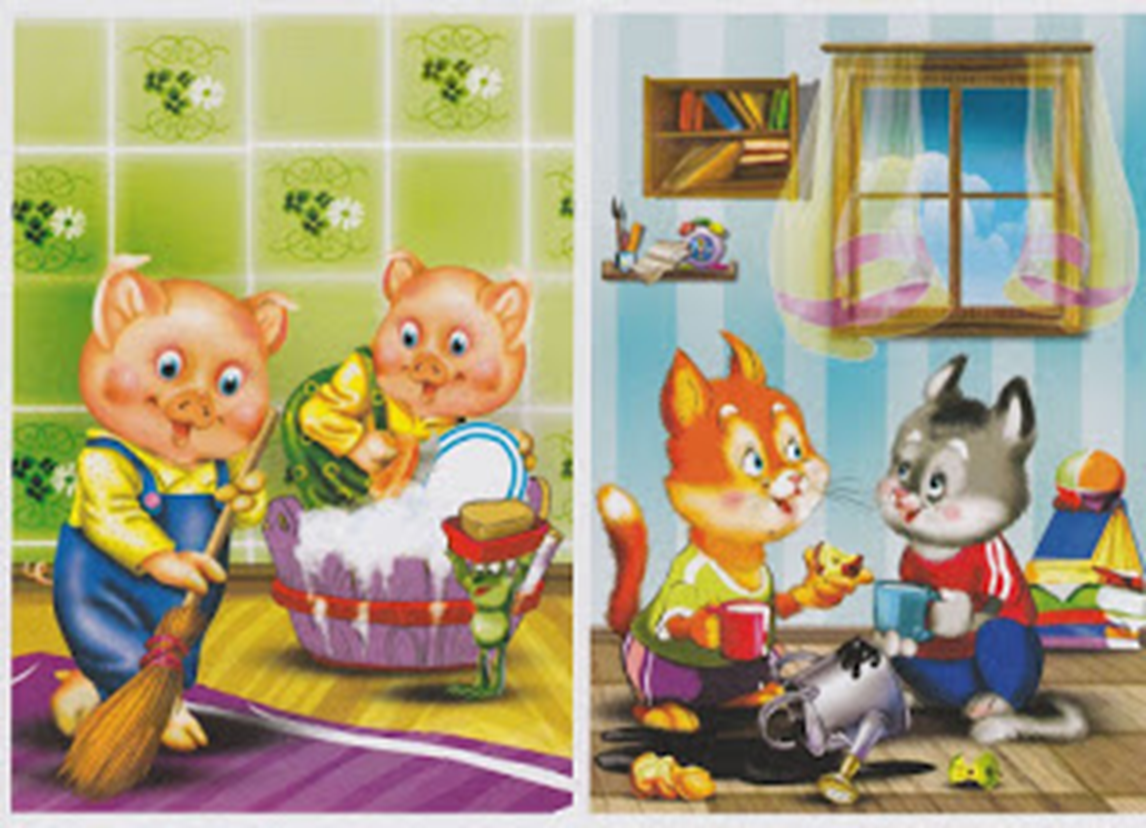 Прасенцата почистват и помагат на мама, или котетата, които разтурват из къщи постъпват правилно?
Добротата е особен вид мъдрост. Усмивките и радостта са слънчеви лъчи, които в миг огряват света около нас и го прави по-добър и красив. Големите радости не са постоянен спътник, затова ние трябва да се радваме на всички малки неща, които ни правят щастливи.
	Я да видим кой се е скрил тук при нас. Но защо е толкова тъжен и нещастен?
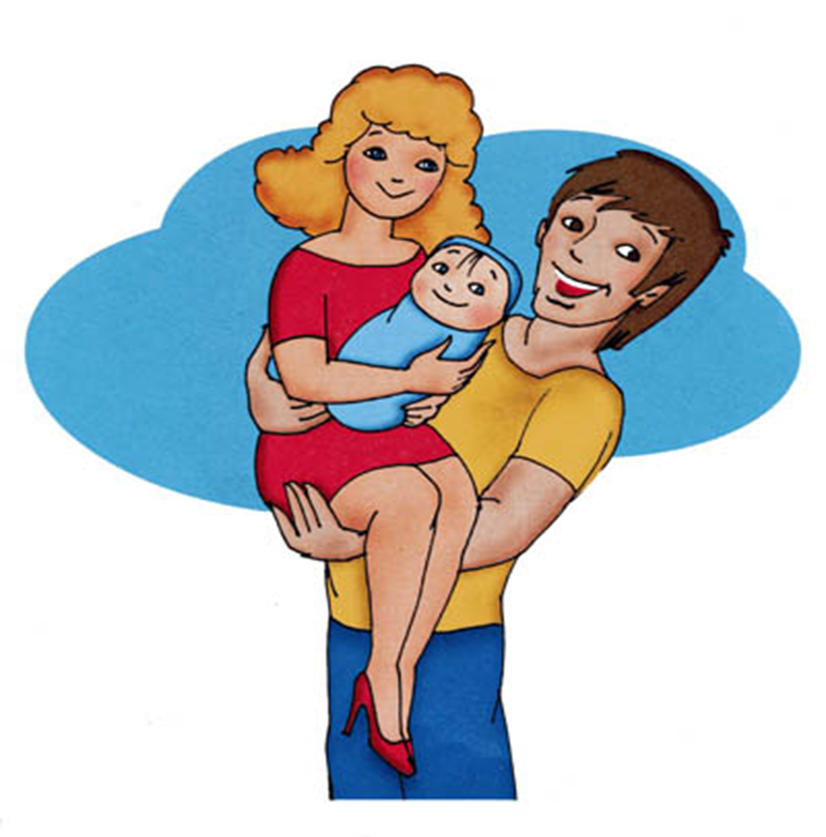 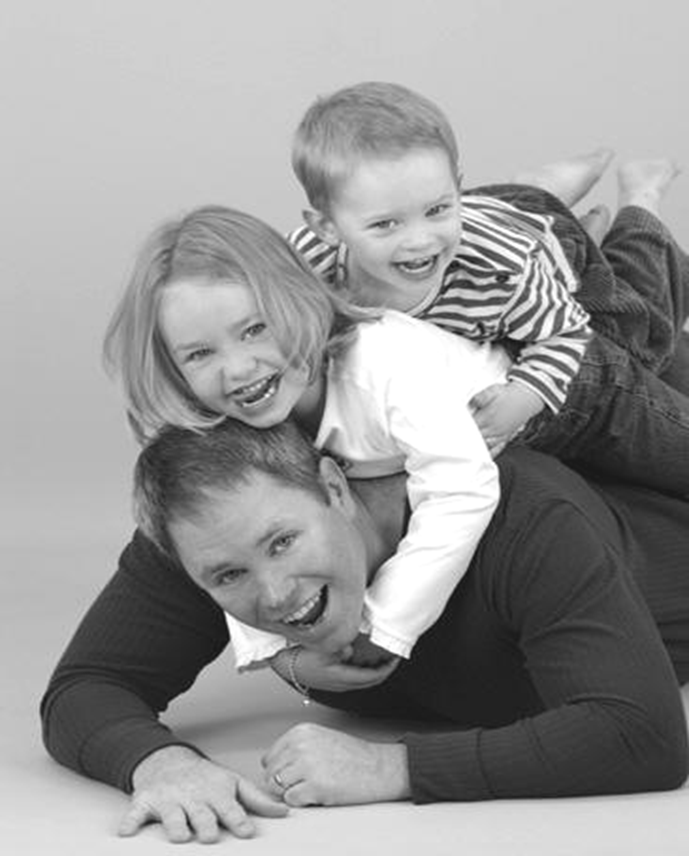 Днес 21.11 е деня на християнското семейство. "Семейството е най-важното нещо на света.“ Семейството е приемане и любов. Семейството е разбиране и прошка. Семейството е подкрепа и сила. Семейството е да бъдете там един за друг, да сте си опора един на друг. Семейството е никога да не спирате да вярвате един в друг.
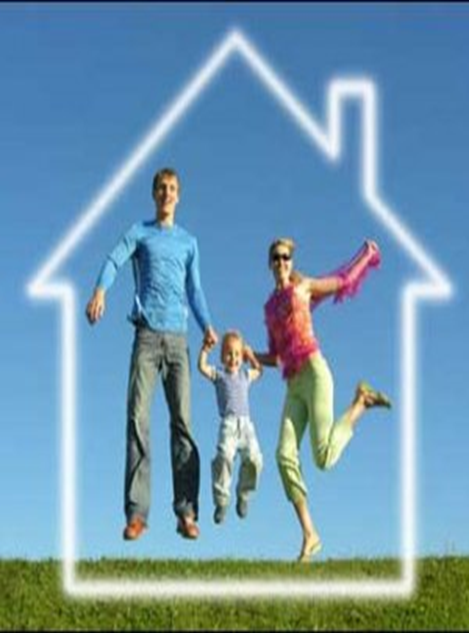 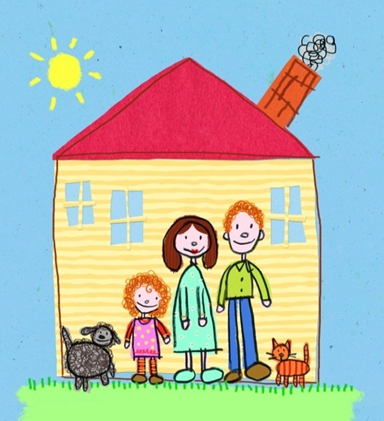 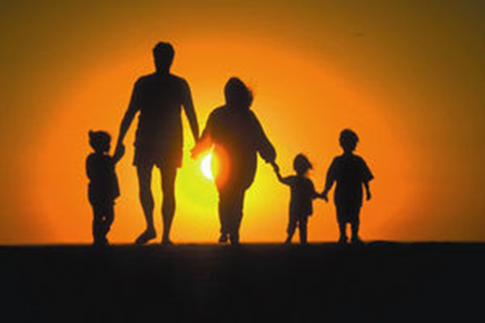 Благодаря за вниманието!


Изготвили:
Весела Янкова
Петя Недялкова